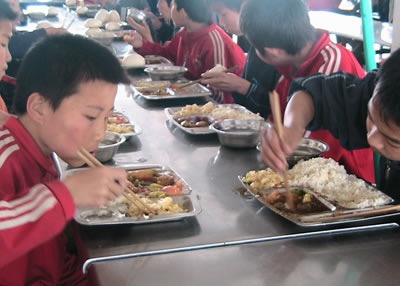 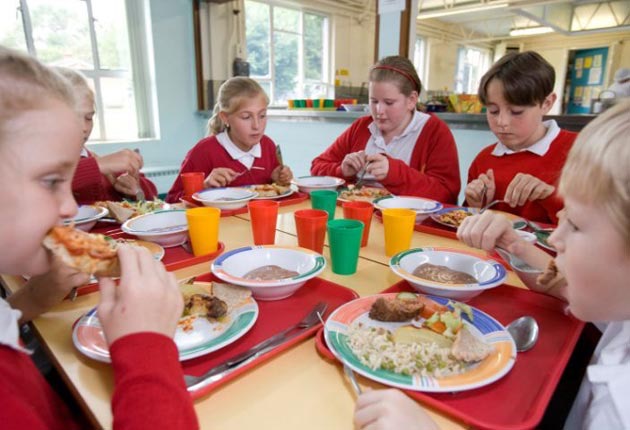 Language
Culture
+
Compare school lunches
 Celebrations and food
 History of chopsticks
 Design menus
Express likes and dislikes 
 Eating out at a restaurant  
 Ordering food 
 My favourite food
[Speaker Notes: When doing a food topic..as well as language content..
Compare school lunches, chopsticks, celebrations and food, real menus]
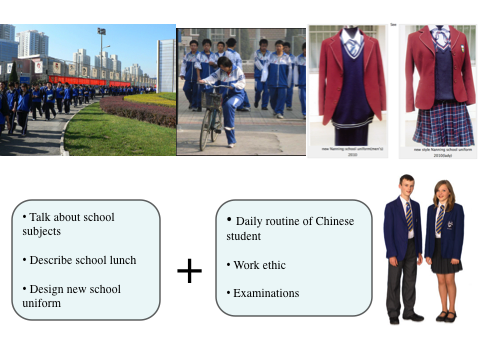 PLAN
12 Month Planner
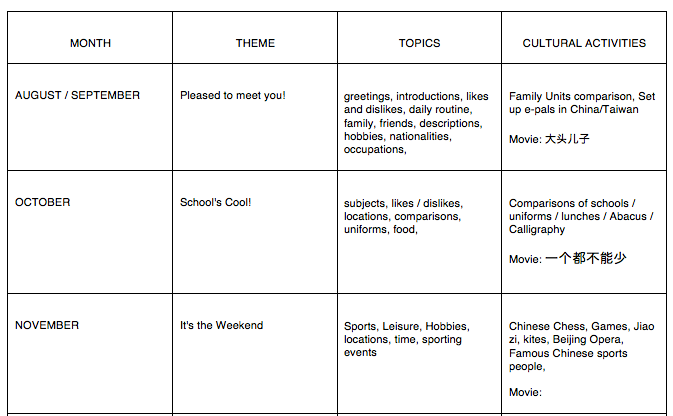 [Speaker Notes: For a new school year…I go through month by month….and put in Festivals..
I then plan what units I am teaching and plan cultural experiences for students that are embedded and infused into language.]
Choose a Theme
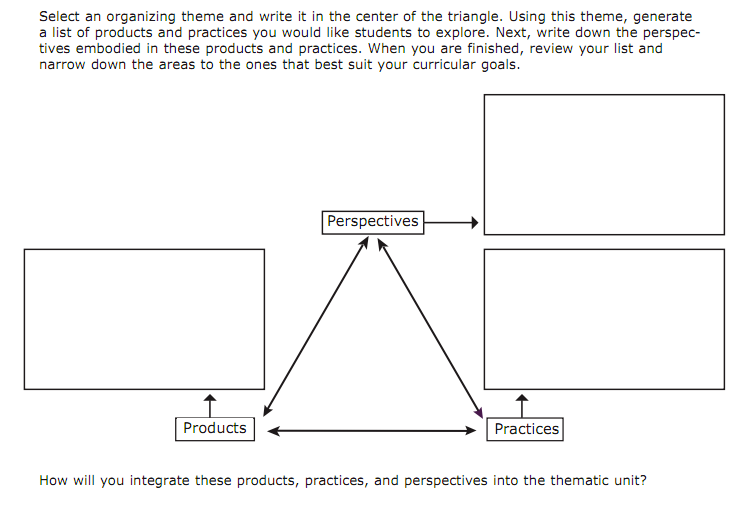 Getting Around
Theme: Getting Around
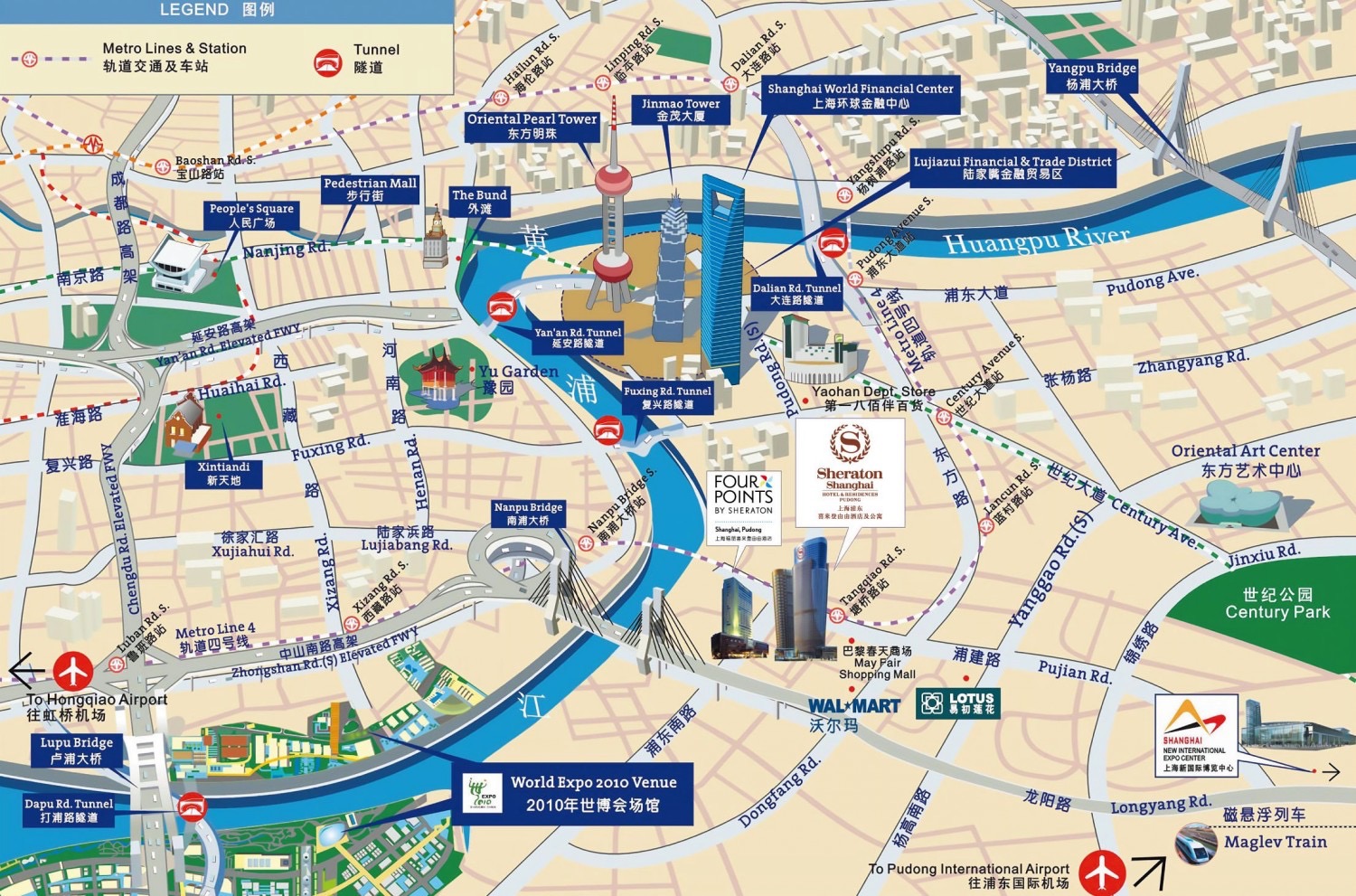 LANGUAGE
I can choose appropriate form of transport
I can give directions
on a map.
I can conduct a survey of transport use
I can buy a train ticket.
CULTURE
What are some landmarks in Shanghai?
How did different types of transport help Shanghai develop?
How does transport contribute to environmental problems?
What would you include in a 3 day itinerary in Shanghai for a tourist?
PRODUCTS
PRACTISE
PERSPECTIVE
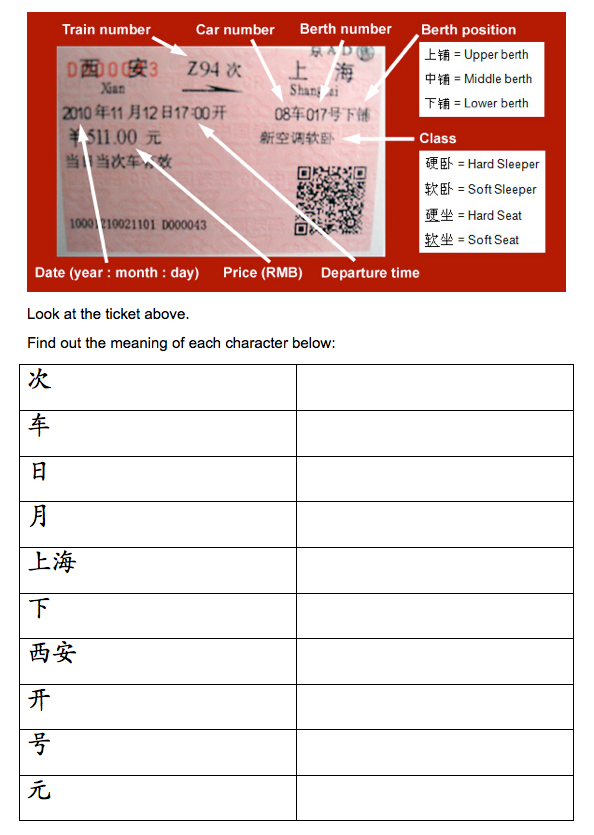 Authentic 
Materials
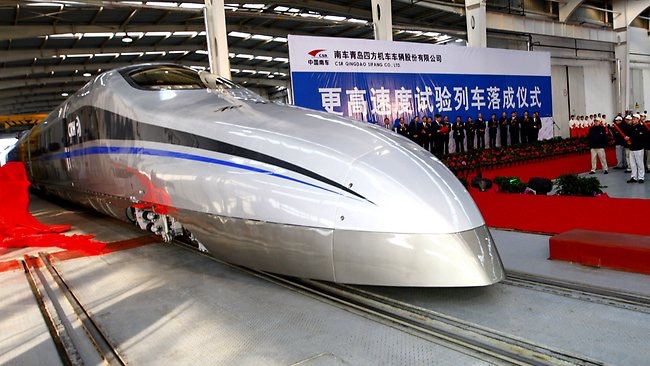 The Great Wall Trek
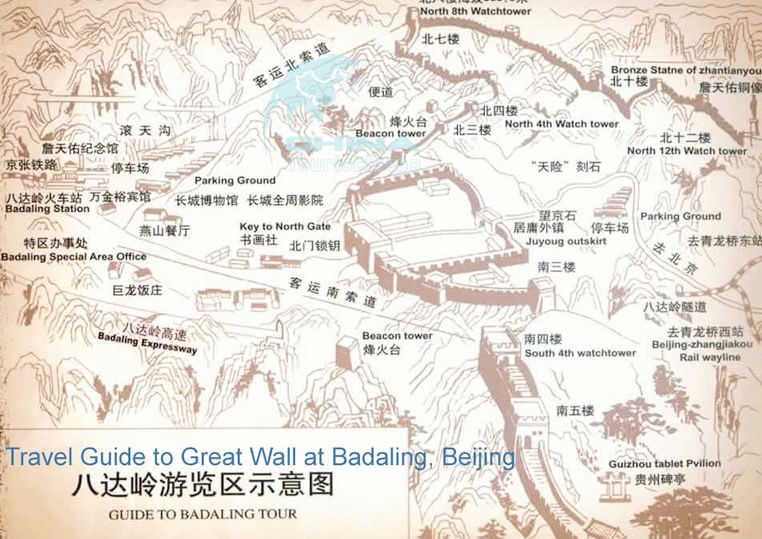 Your Power 
source
Theme: Getting Around
COMPARE AND CONTRAST
伦敦
上海
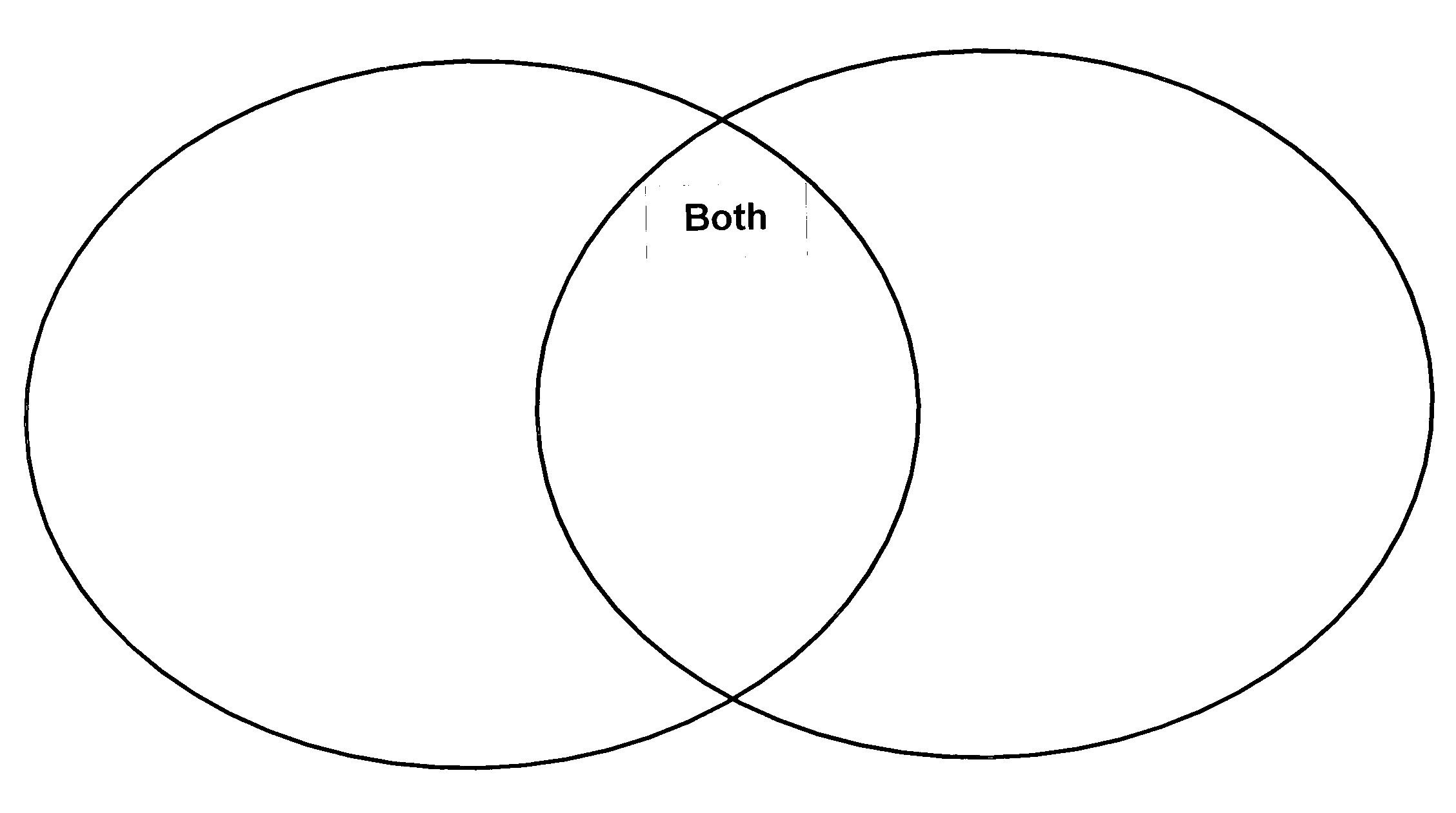 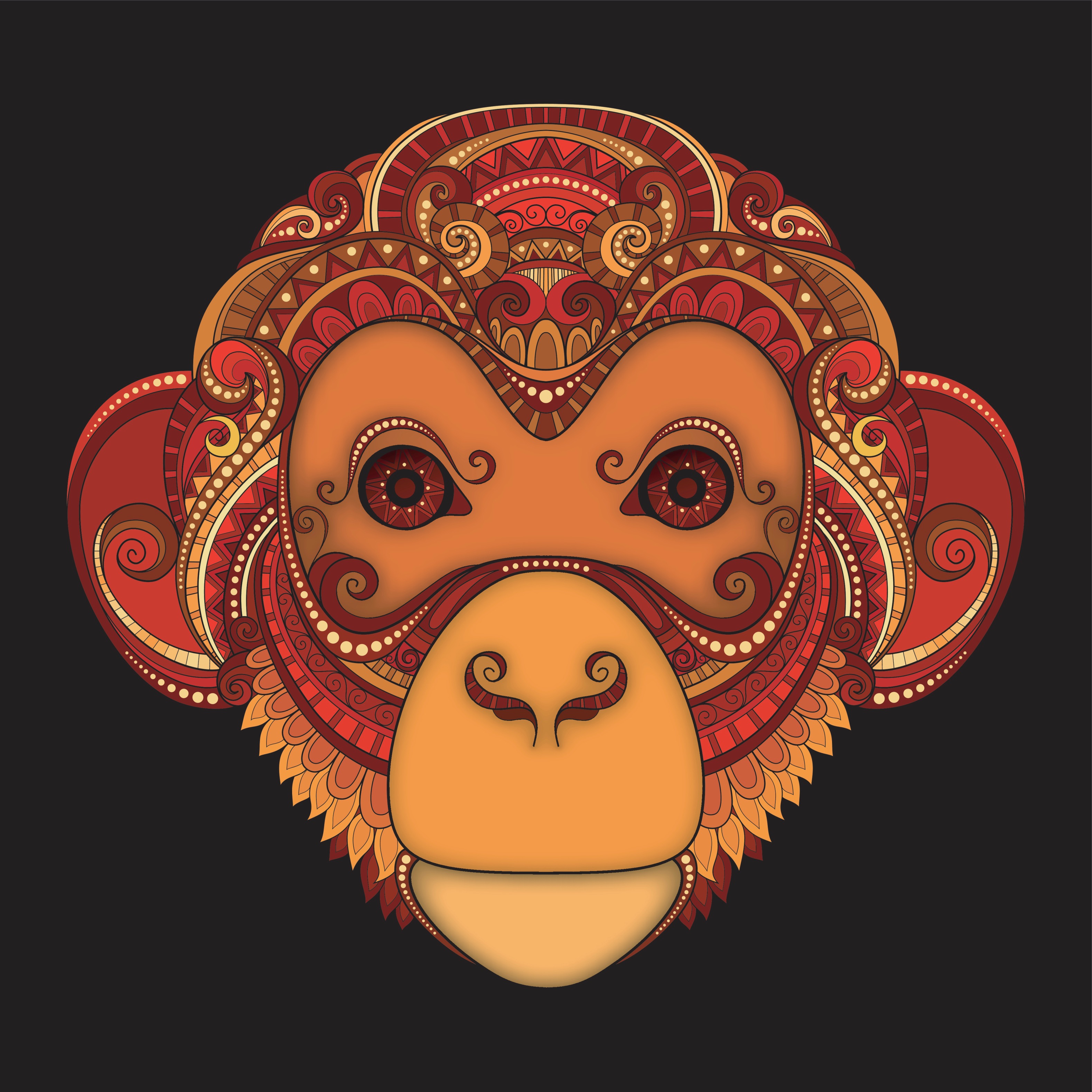 Chinese New Year
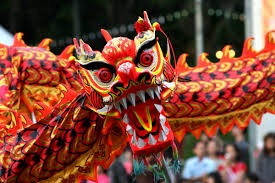 CHINESE NEW YEAR
How will you engage students in learning the language and culture of 
Chinese New Year?
过新年
产品
观点
做法
PRODUCTS
PERSPECTIVE
PRACTICE
10 minutes
Inquiry
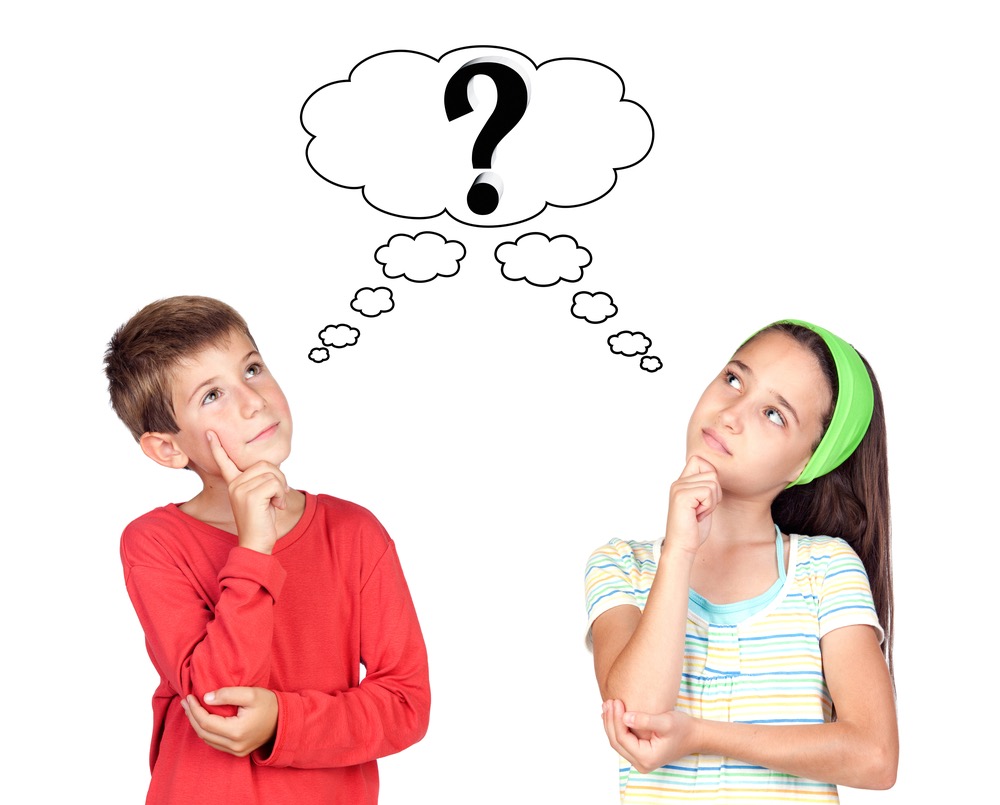 What Questions do you have about Chinese New Year?
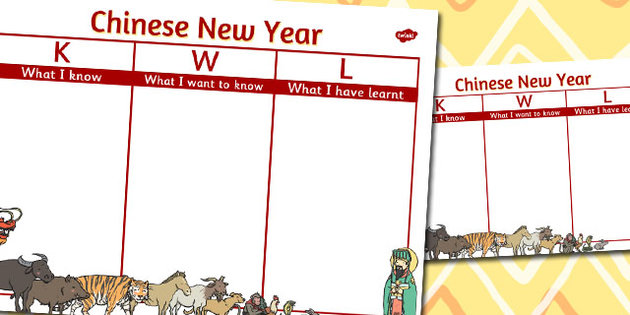 Theme: Chinese New Year
LANGUAGE
I can identify the animals of the Chinese Zodiac
I can express likes/dislikes
I can sing 恭喜恭喜
I can greet appropriately
CULTURE
What are red envelopes?
Why are there fireworks?
Why do I bow?
Why is fish eaten?
Who pays the bill?
Why are there only 12 animals?
How to show gratitude?
Who is Nian?
How is food served?
PRODUCTS
PERSPECTIVE
PRACTISE
CULTURE
产品
观点
做法
PRACTISE
PERSPECTIVE
PRODUCTS
Red Envelopes
Good Luck / Bad luck
How is food served?
Why is fish eaten?
Prosperity
Fireworks
Evil spirits
Dragon Dance
Lanterns
Family
Family Gatherings
Chinese Zodiac
New Clothes
Children
Cleaning
Red signs/decorations
Color red
Travel
Debts
Lunar calendar
Personalities
Etiquette
Food / Cooking
Chinese New Year
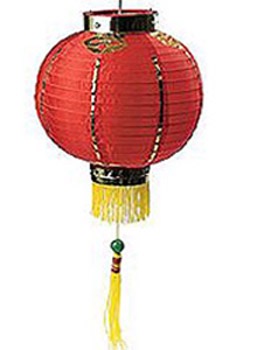 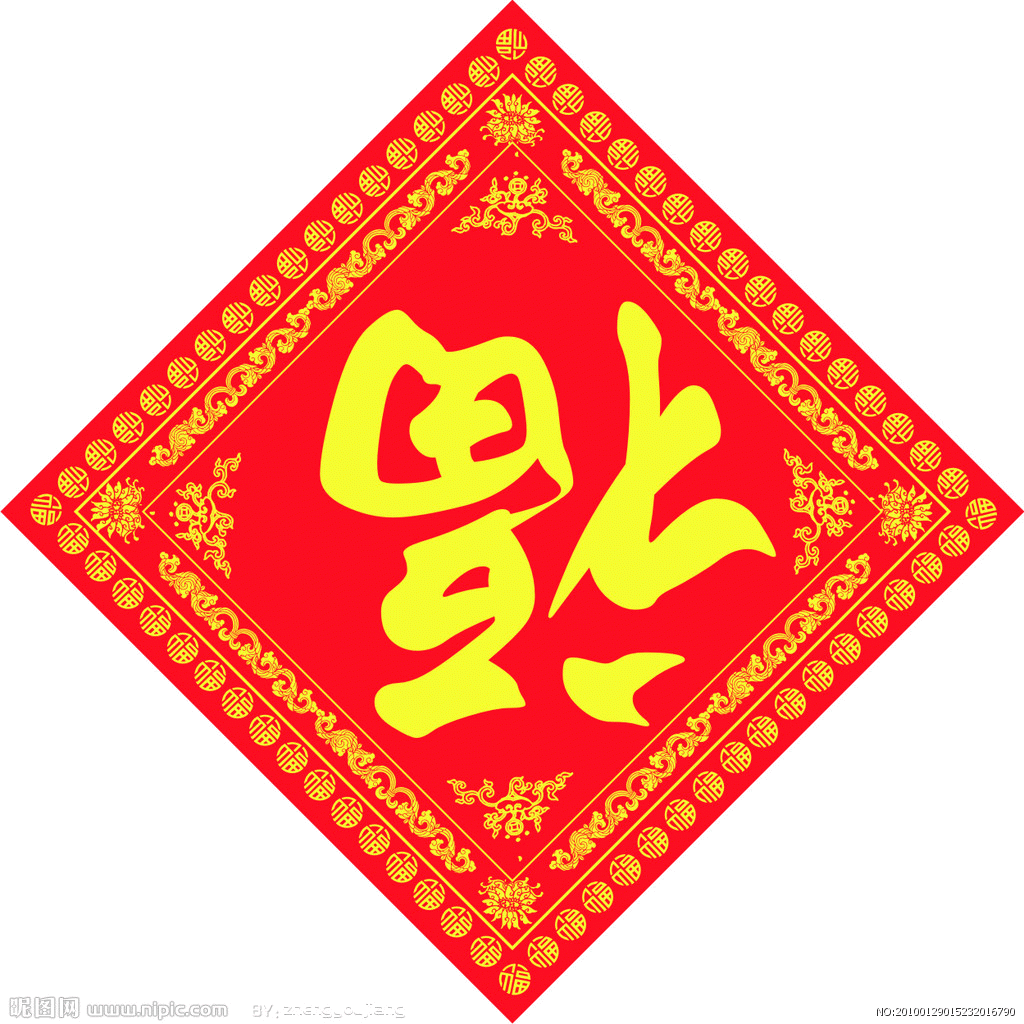 Products
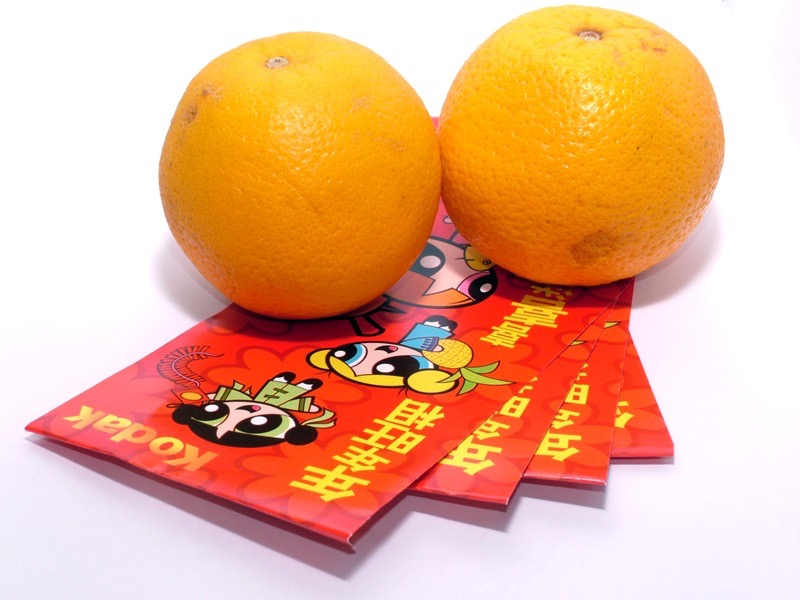 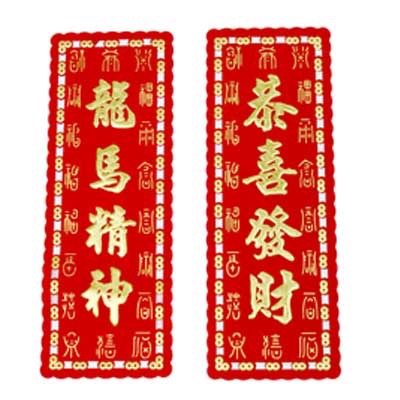 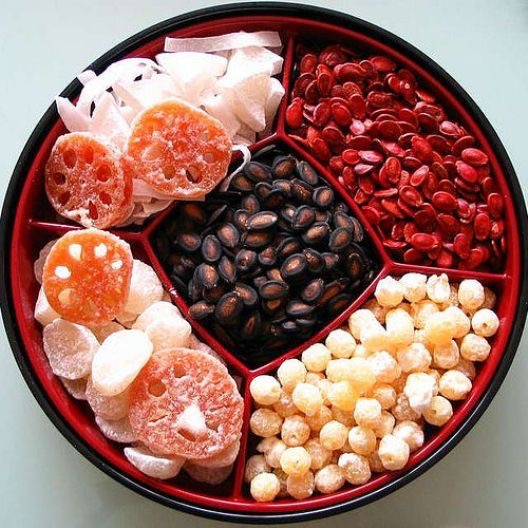 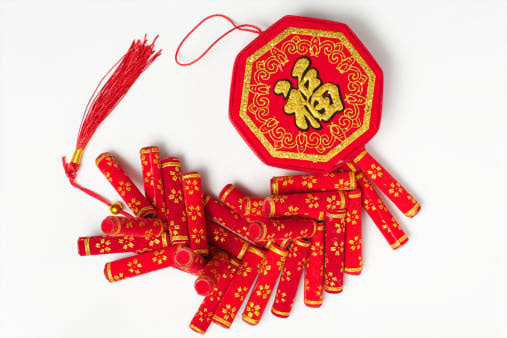 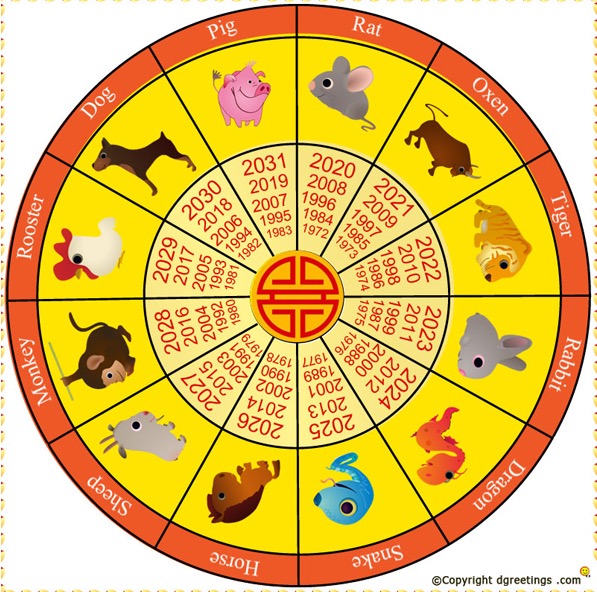 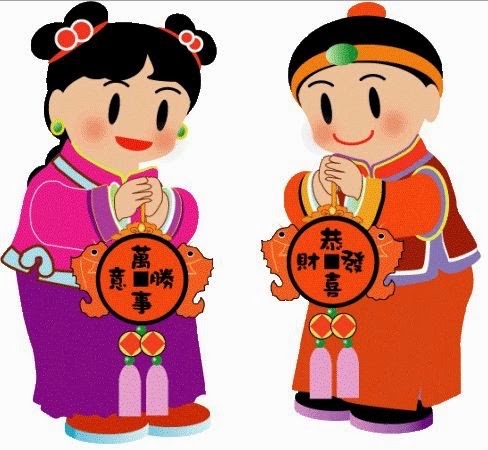 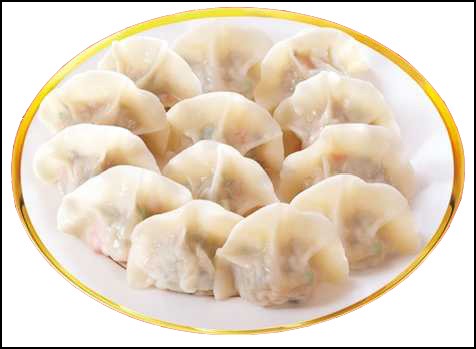 女+子=好
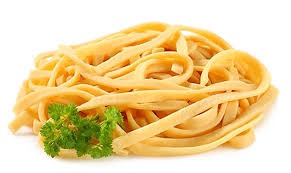 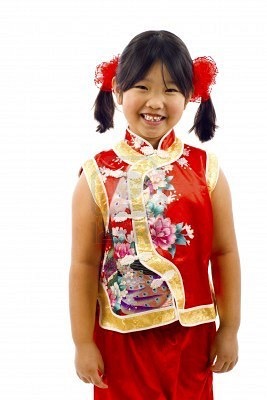 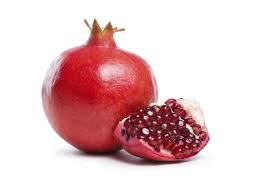 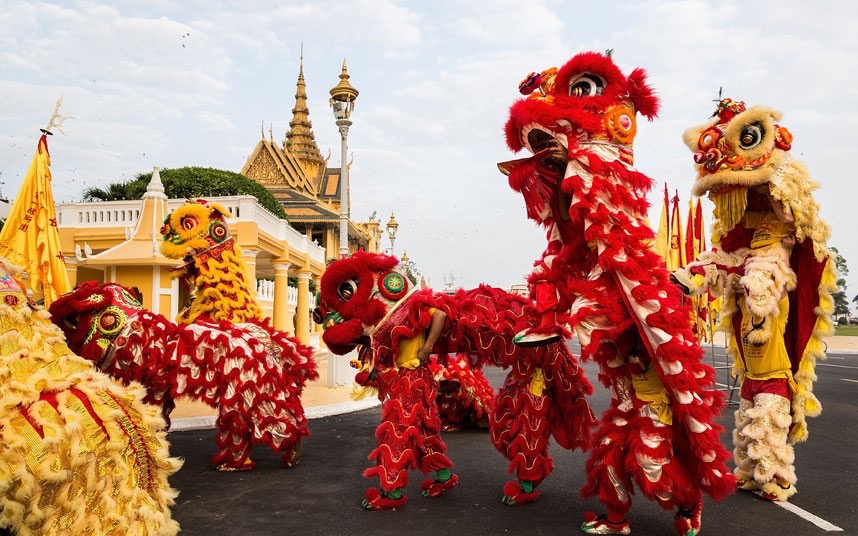 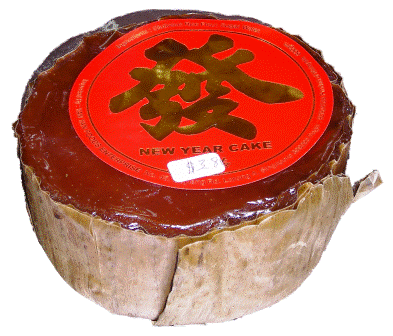 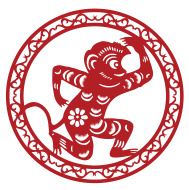 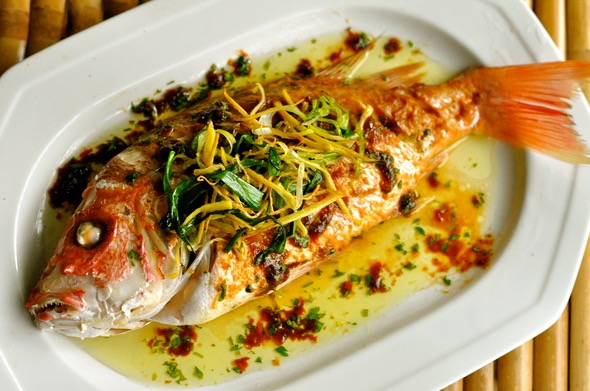 [Speaker Notes: I generally start with a product…something concrete students can touch or see..
For example – red envelopes…touch, make…hold…see..

Practices]
Questions I have about 红吧
Why the color red?
What is inside?
What do I say?
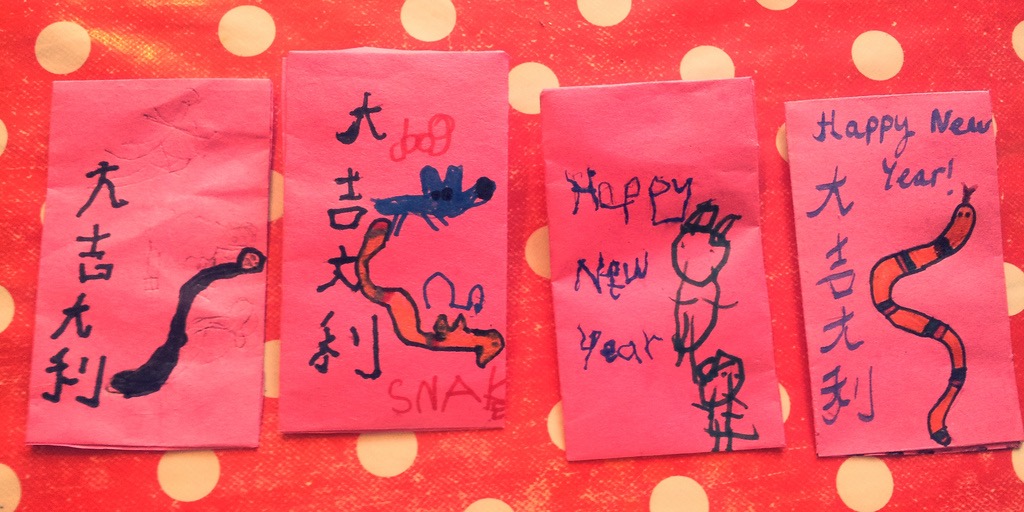 Why do people give 红包？
What words are written?
Role-play Etiquette giving and receiving 红包
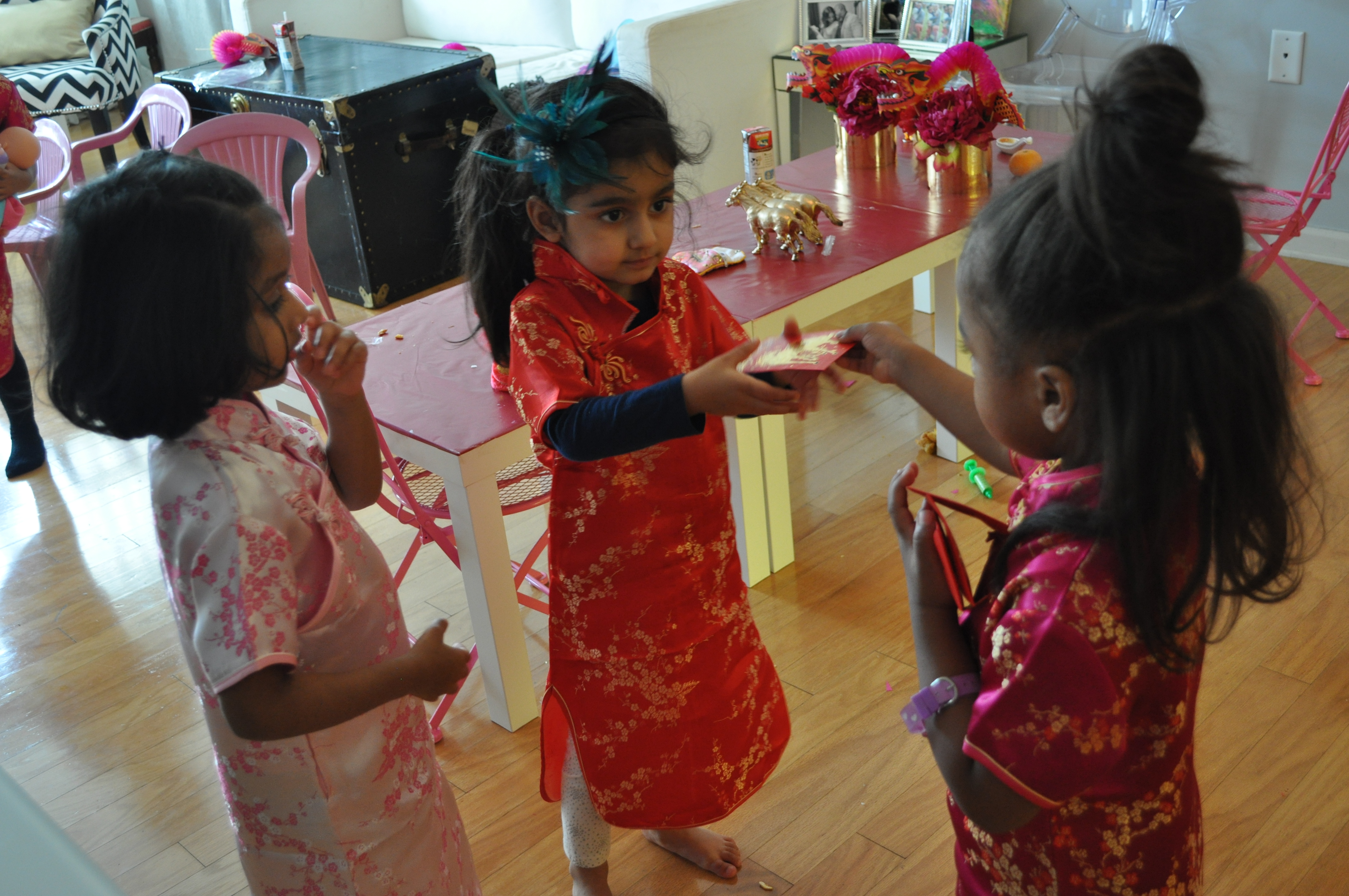 你好
恭喜恭喜
谢谢
新年快乐！
Why do you think lanterns are used during Chinese New Year?
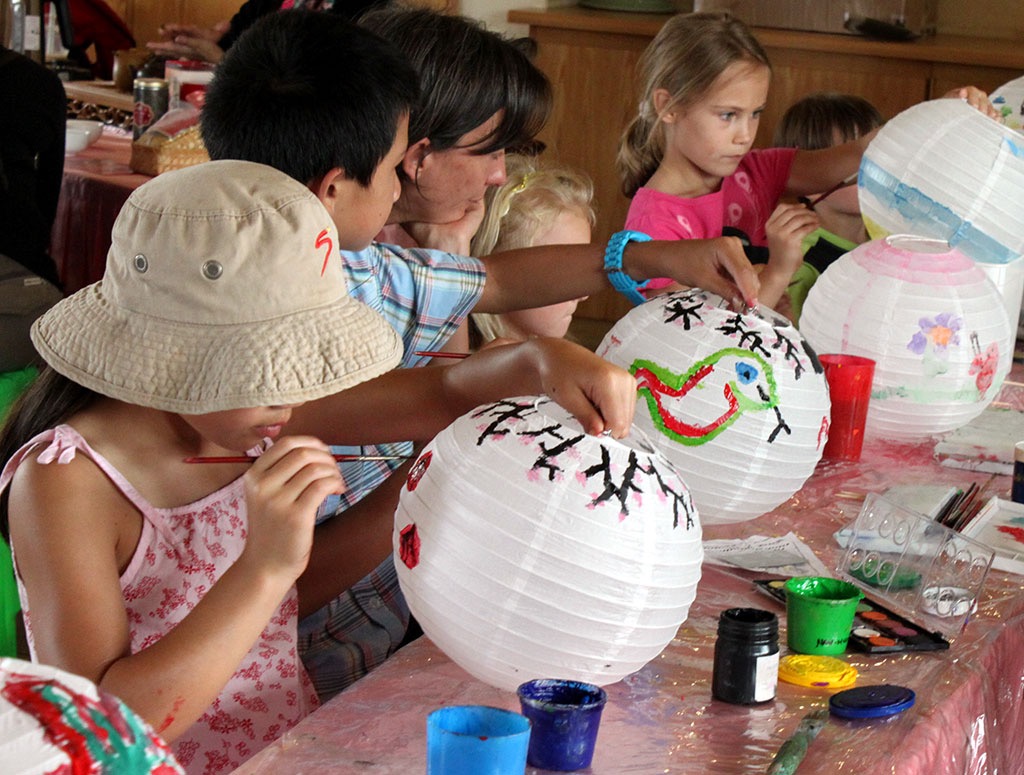 Compare And Contrast
Compare And Contrast Celebrations
Chinese New Year
Christmas
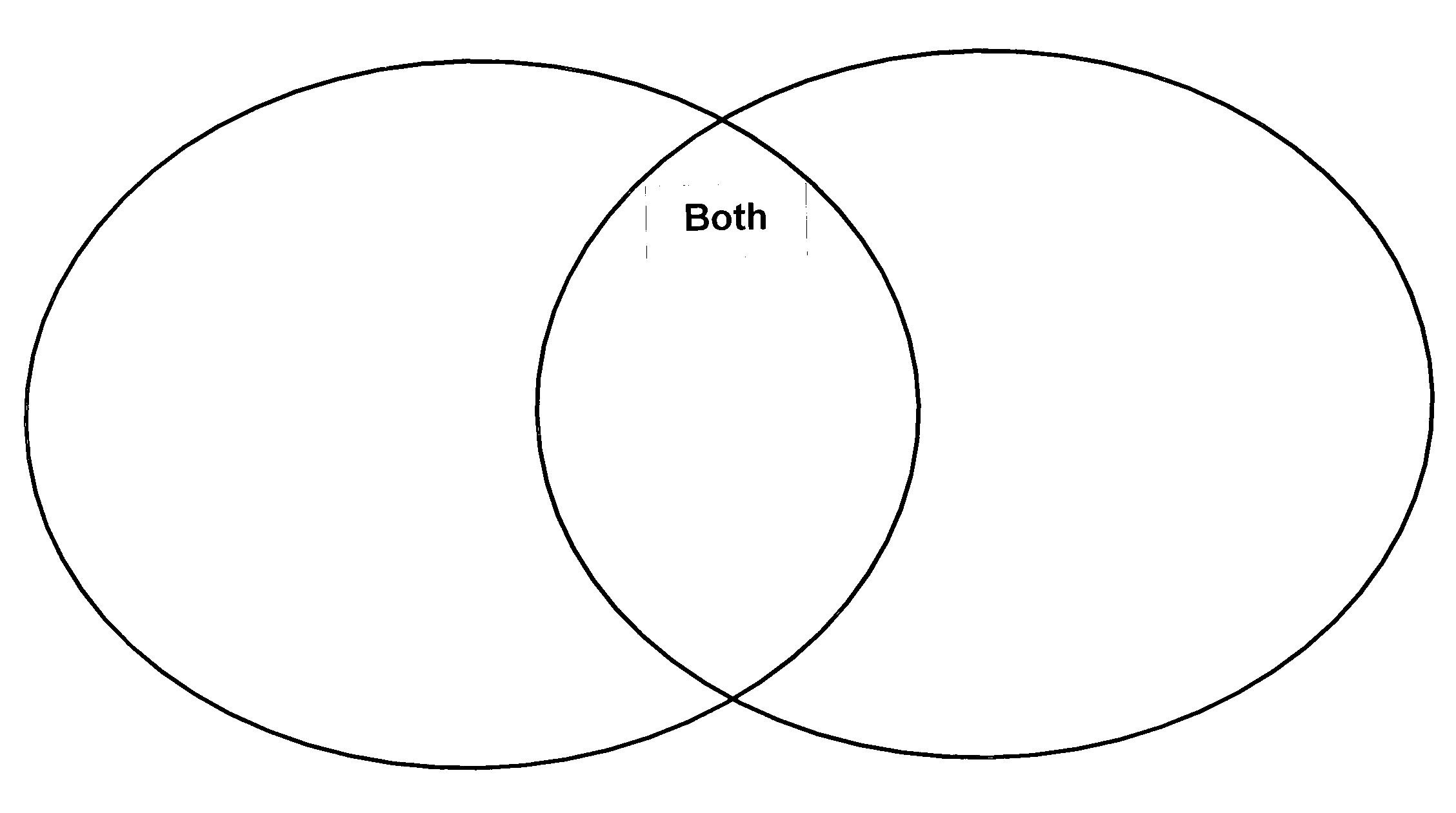 Red envelopes
Christmas Tree
Fireworks
Gifts
Christmas Tree
Special food
Lion dance
Family time
Fixed date
No school/work
Lunar calendar
Decorations
Santa
Lanterns
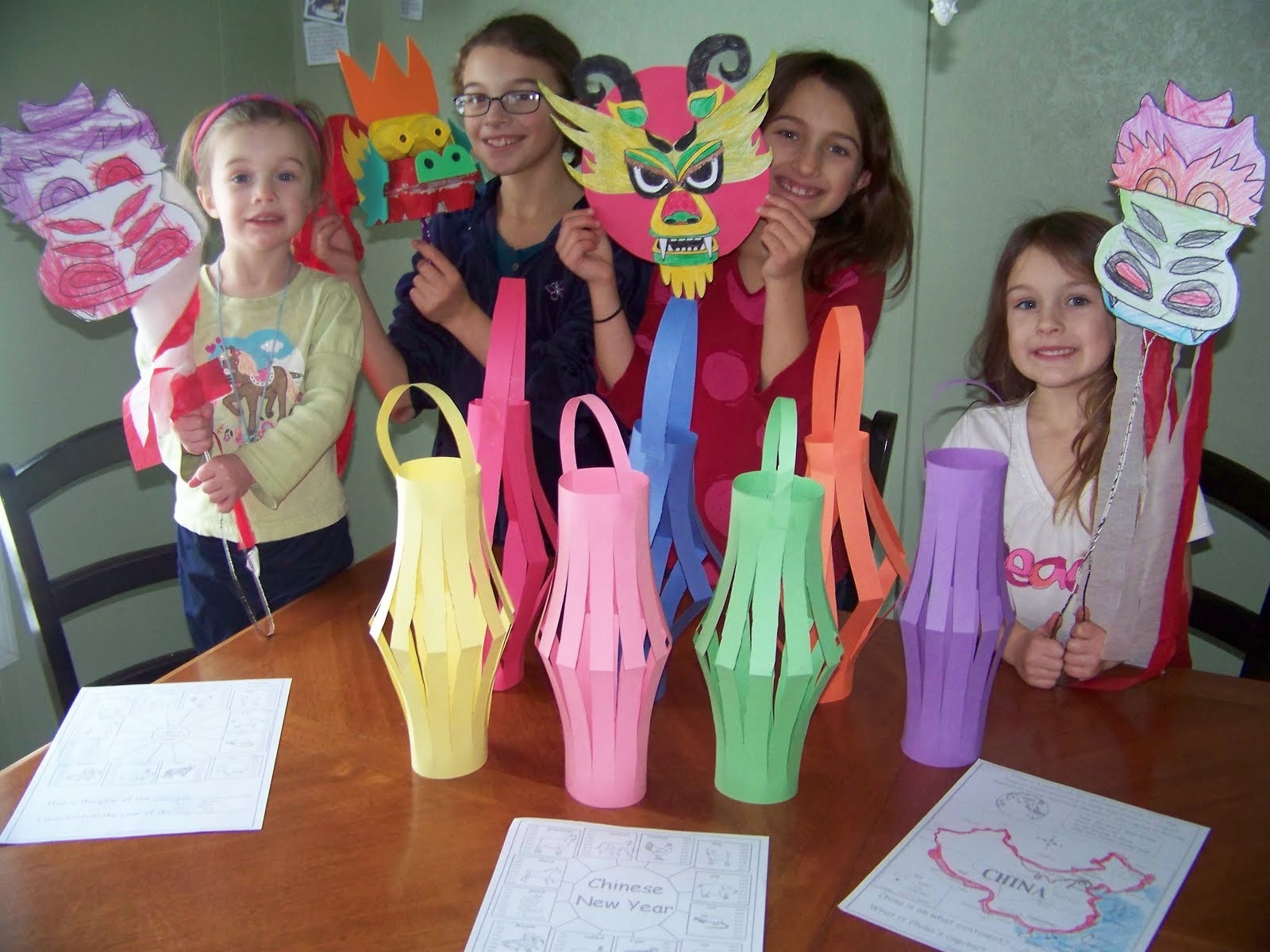 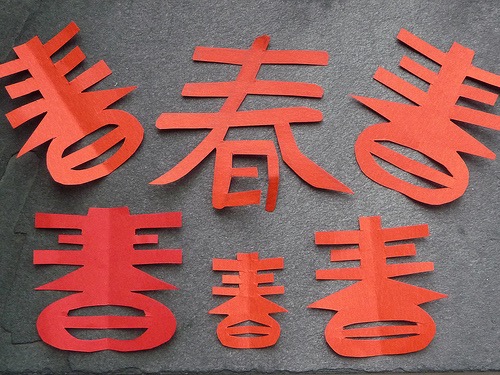 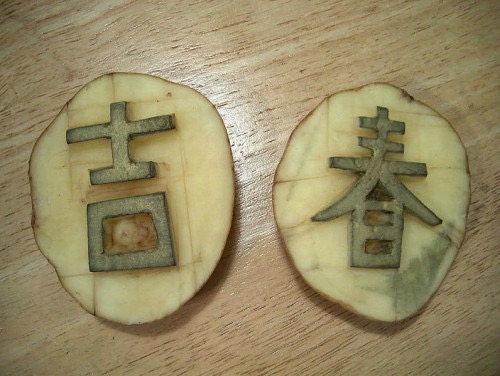 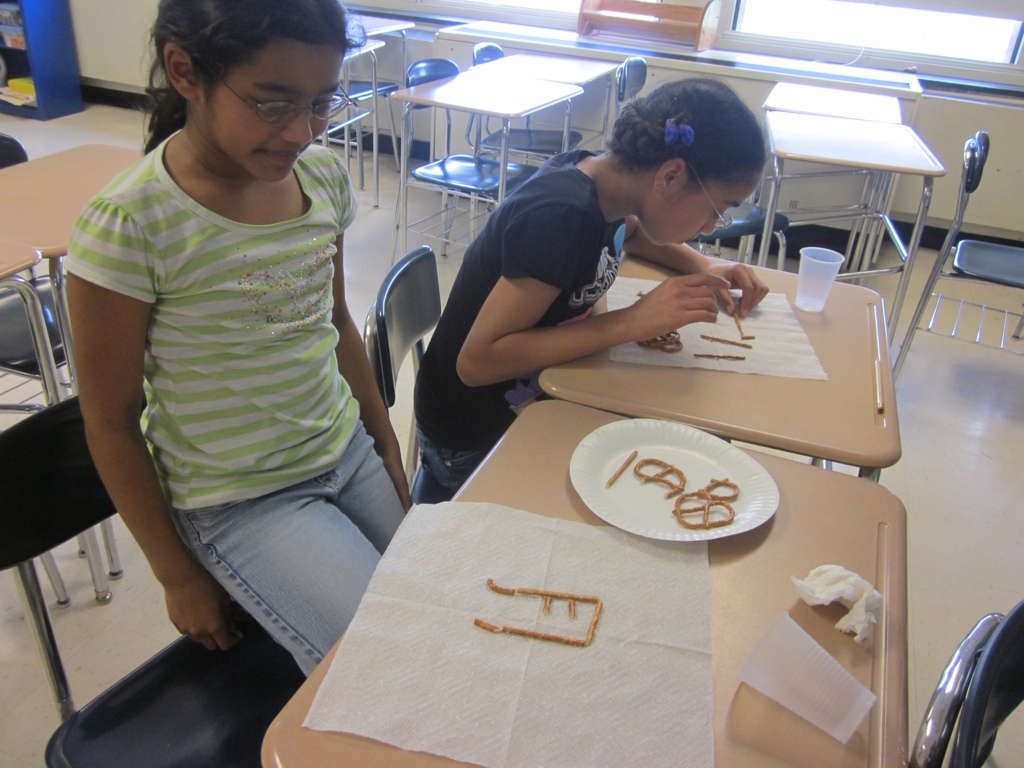 Pretzel characters
饼干字
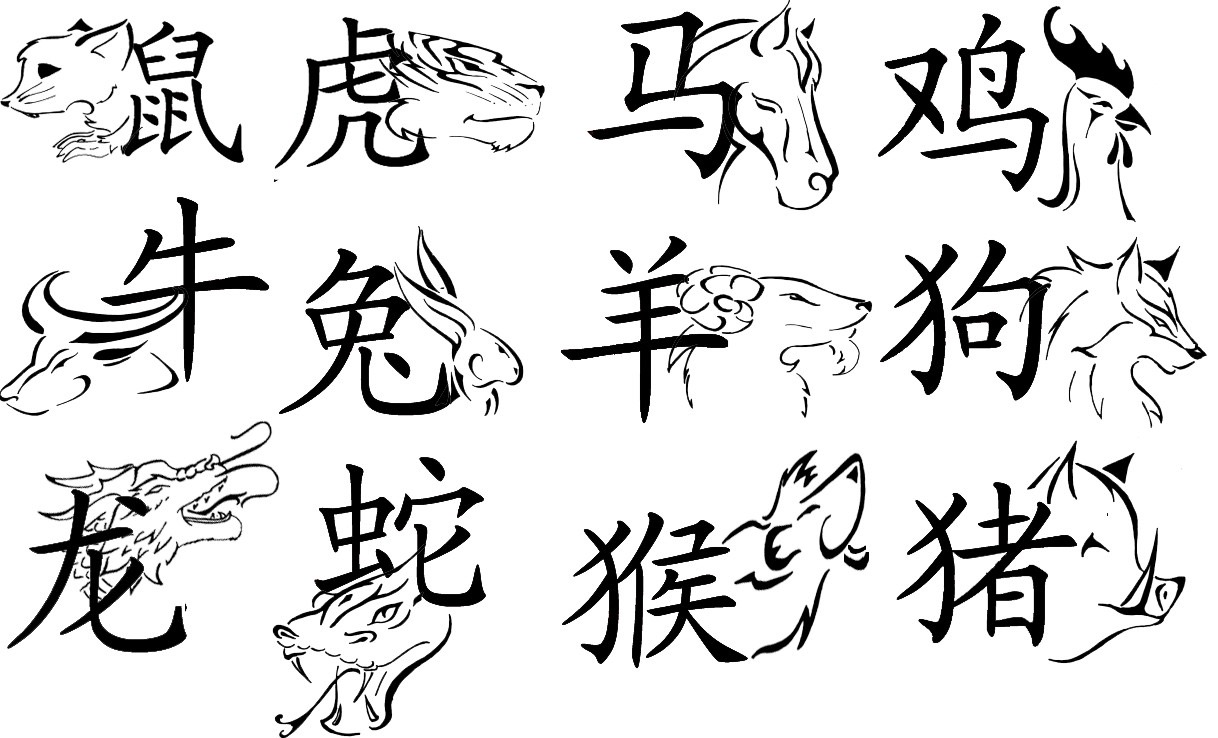 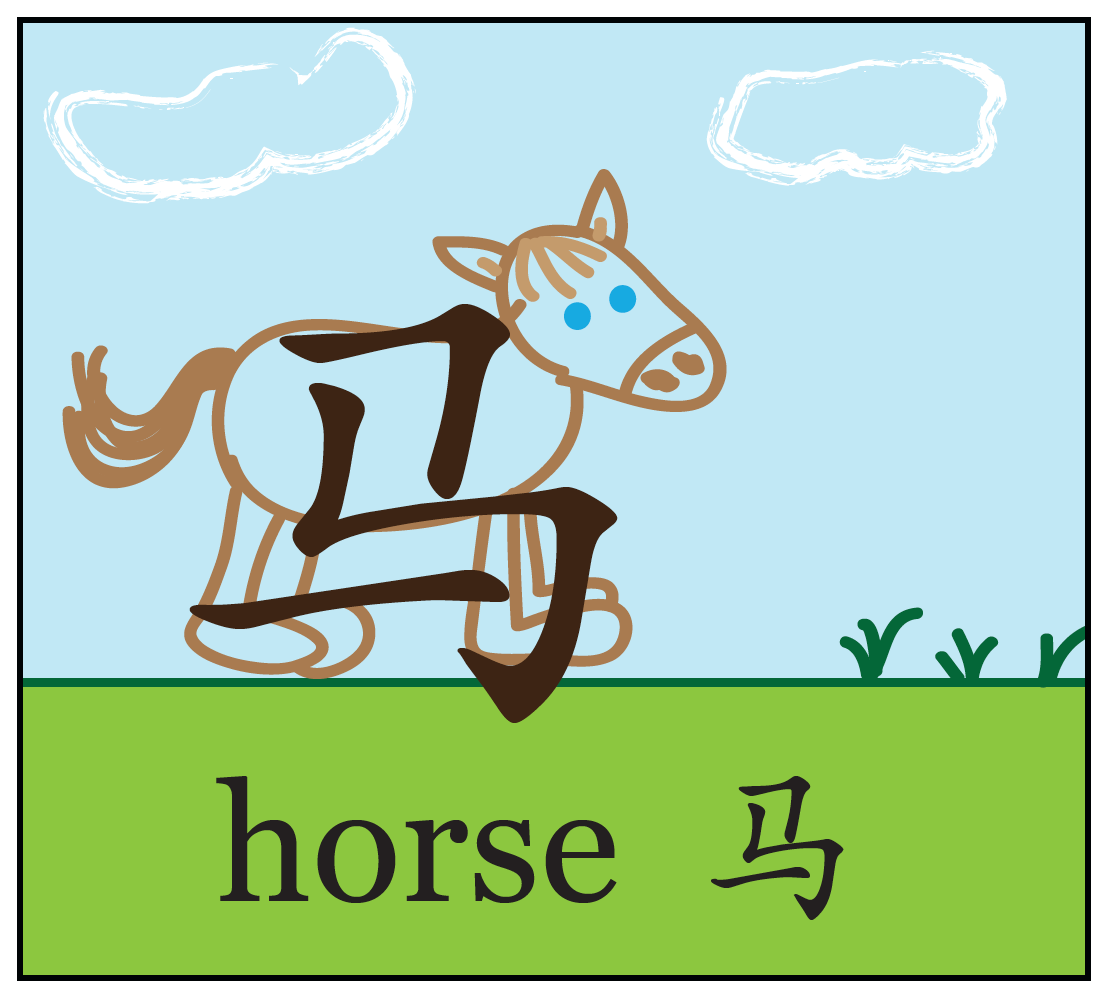 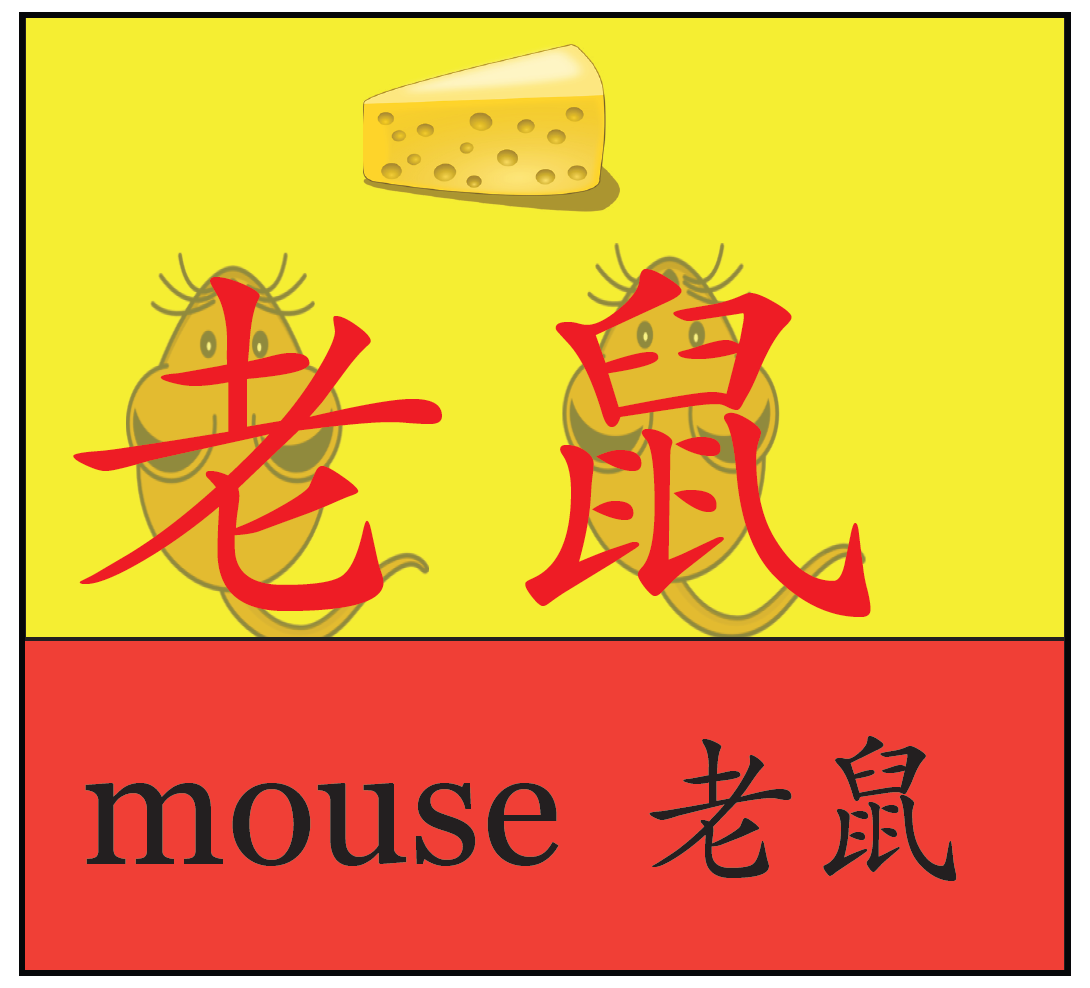 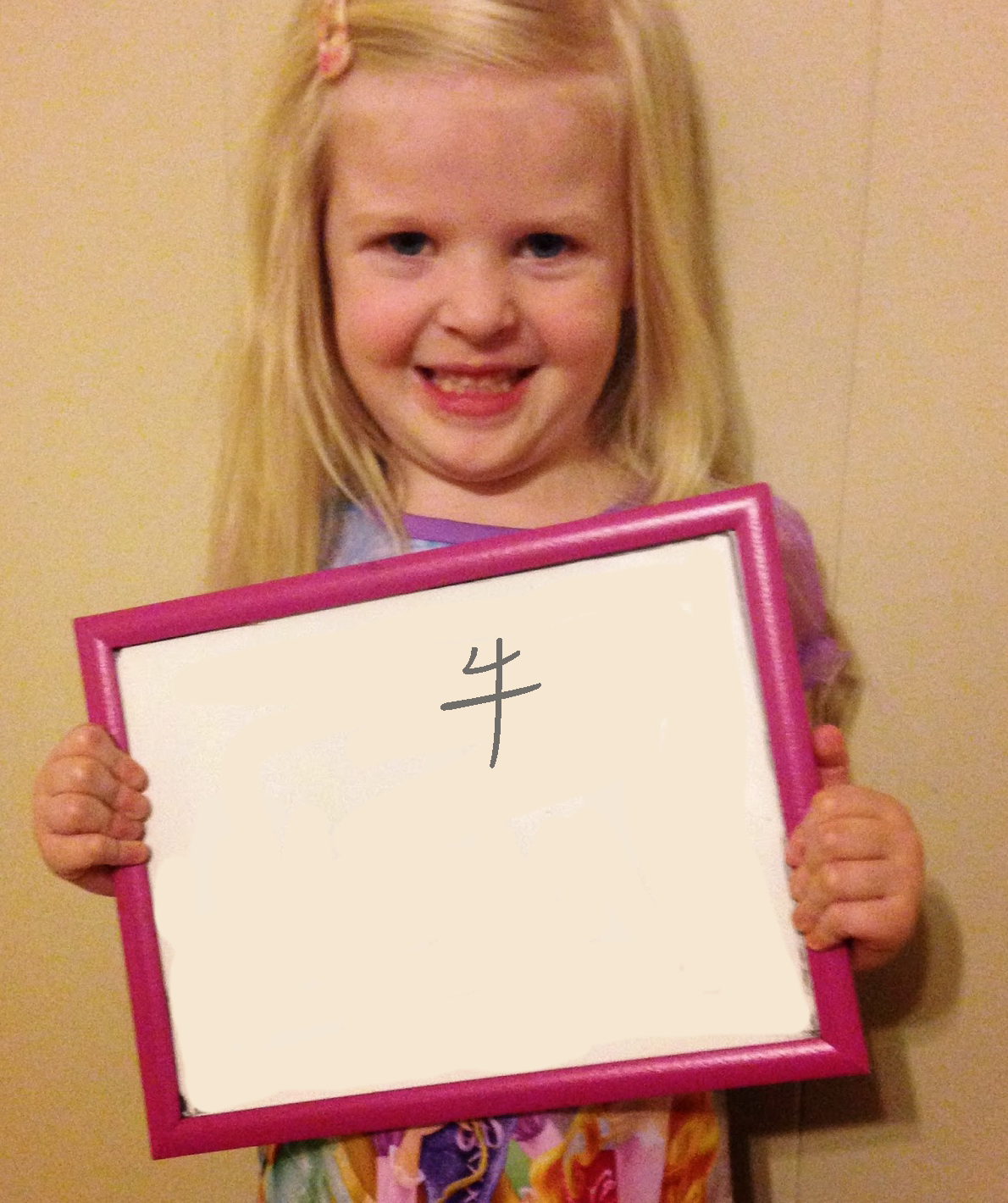 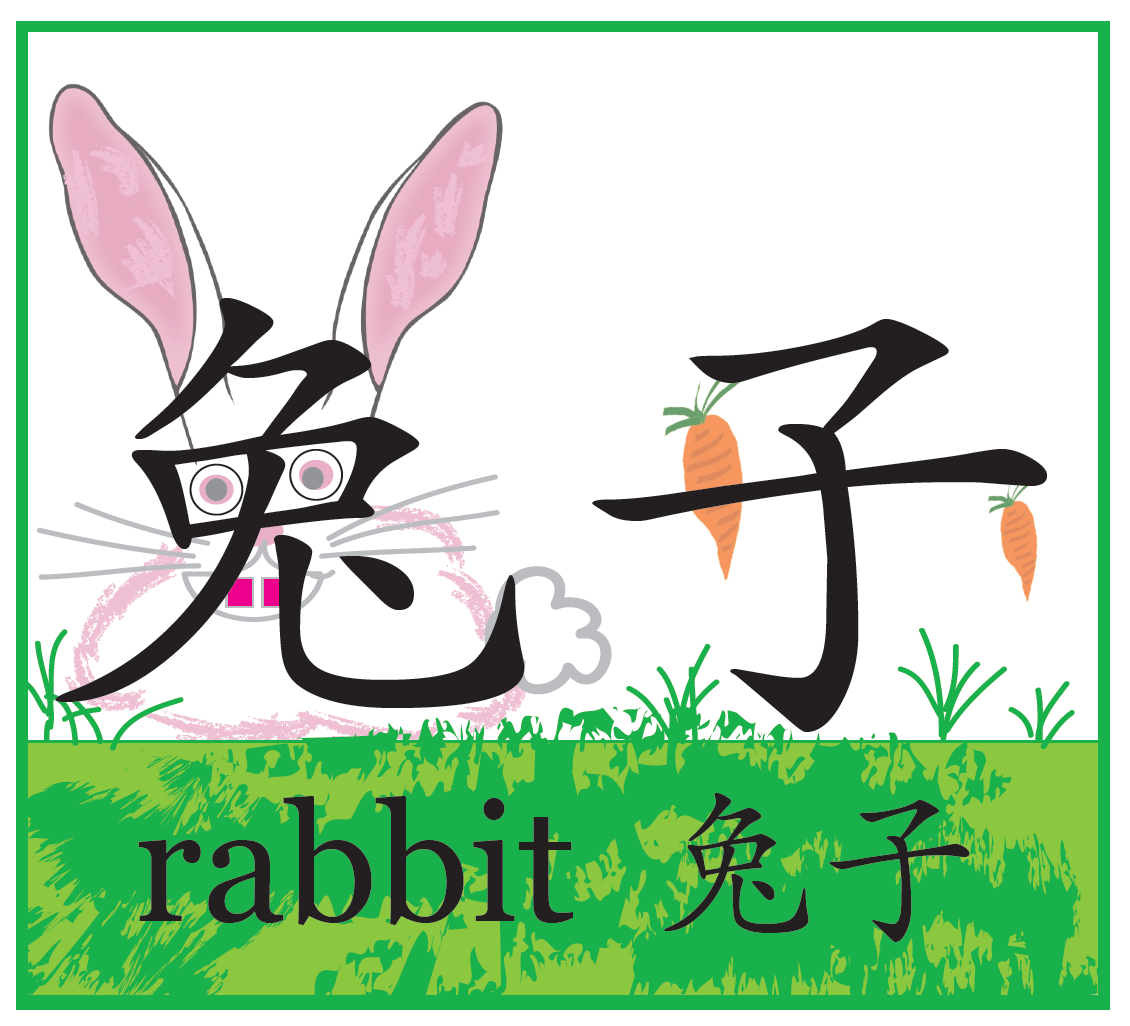 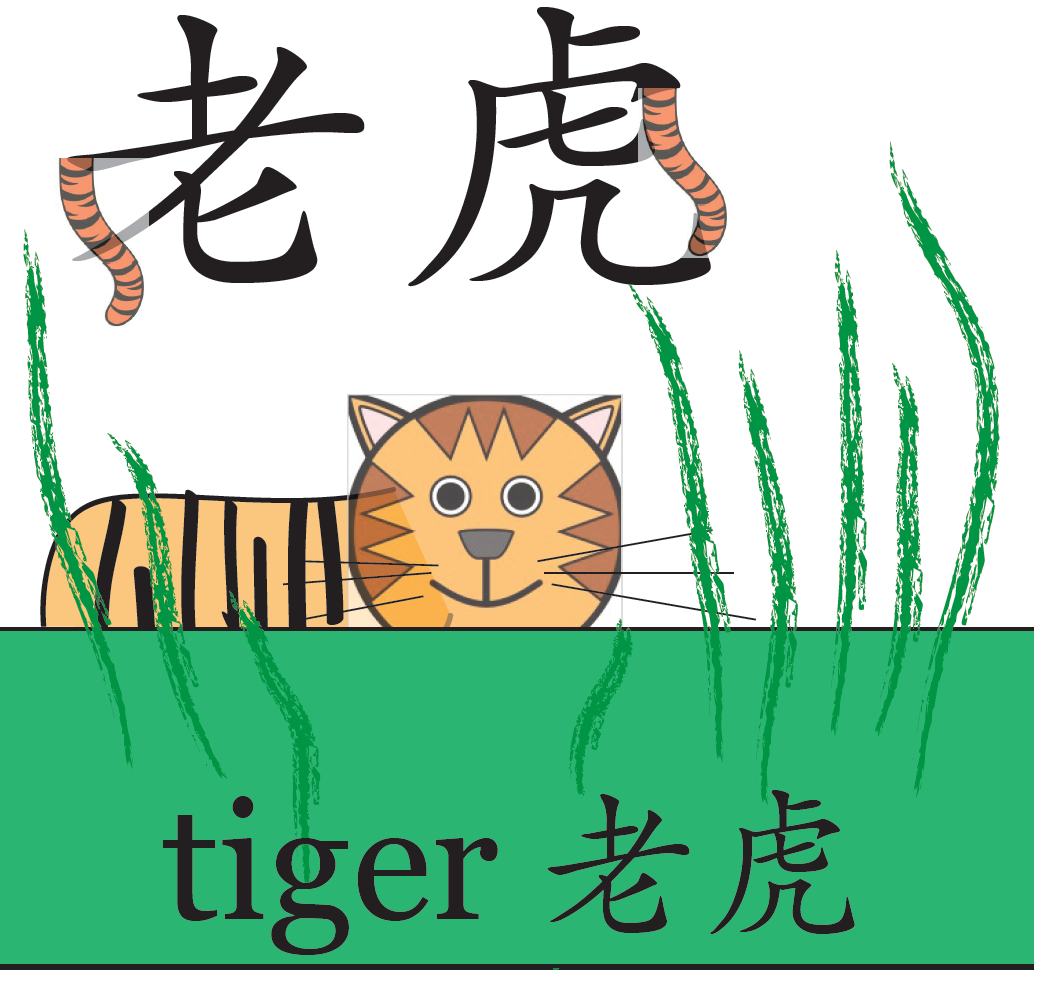 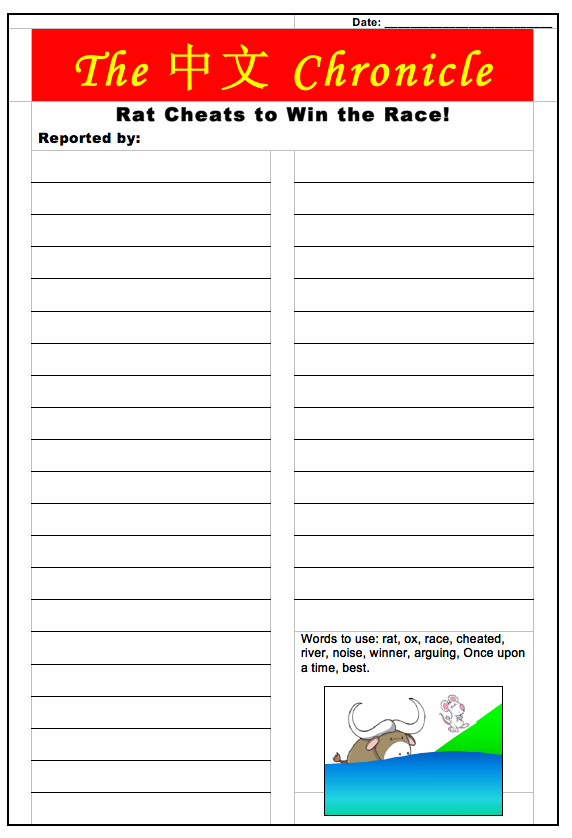 Integrate 
Chinese New Year
into all 
Subject Areas.
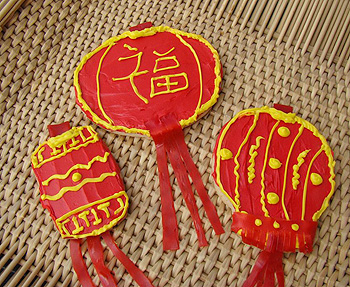 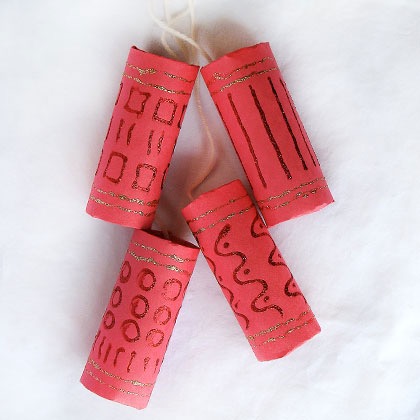 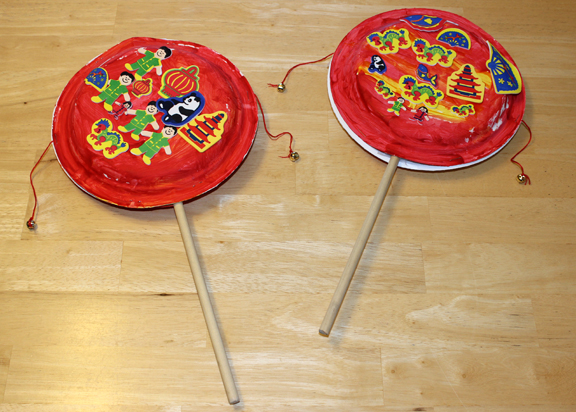 Noise!
Adopt an Animal Project for 5 year olds
动物领养计划 - 五岁儿童
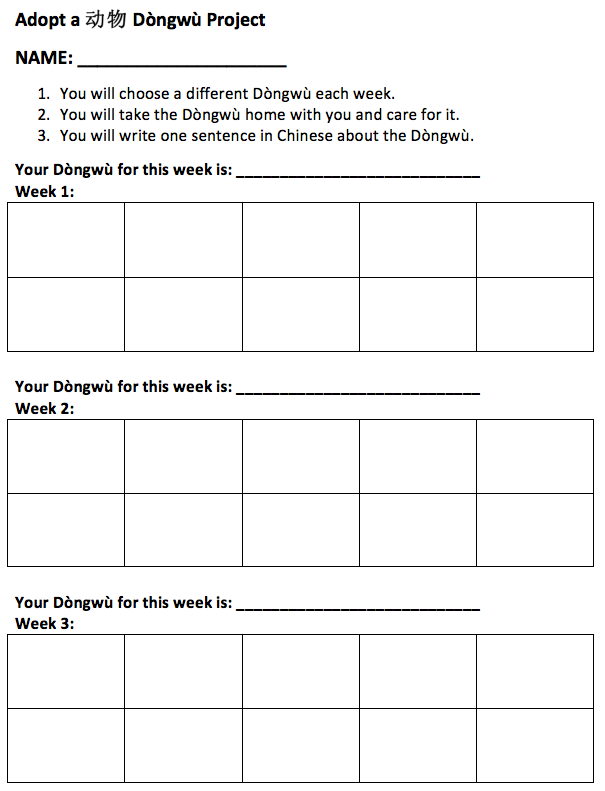 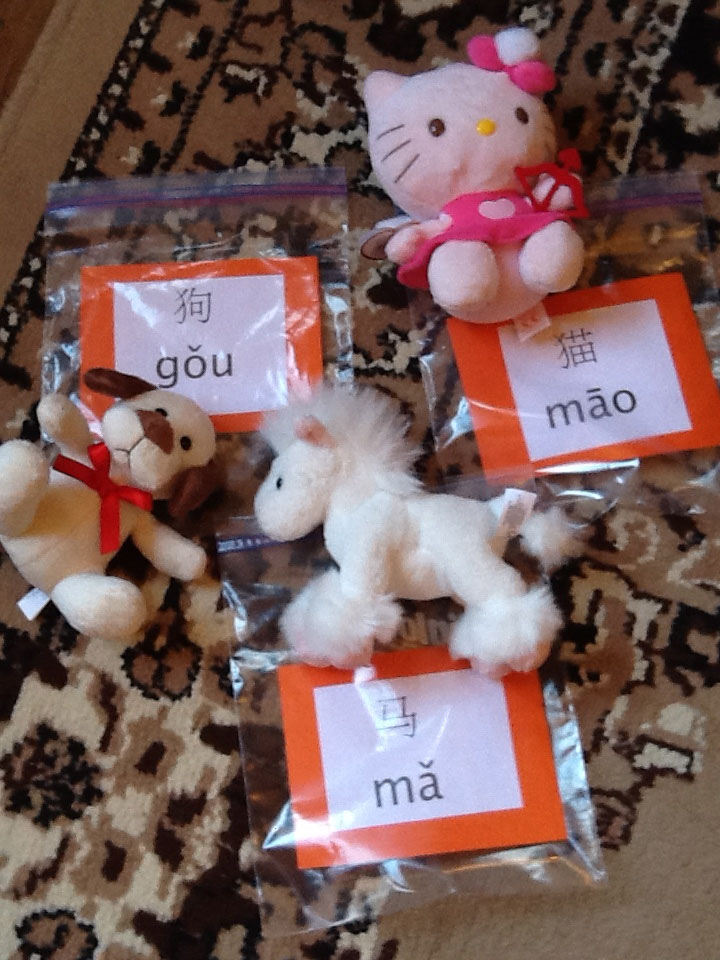 [Speaker Notes: During Chinese New Year I usually introduce the animals of the Chinese zodiac, and we have a project called ‘Adopt an Animal’.
Students adopt an animal each week and write a diary using Chinese characters.]
Class Pet Store
Students go to Pet Store to rehearse language: pets, shopping, numbers, money, descriptions etc.,
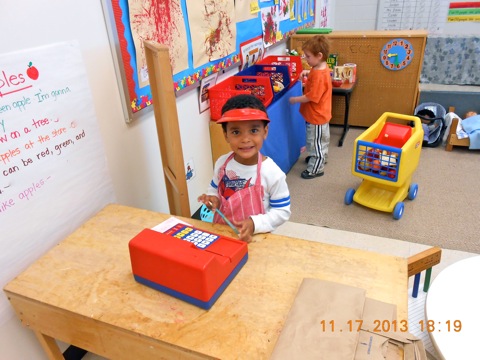 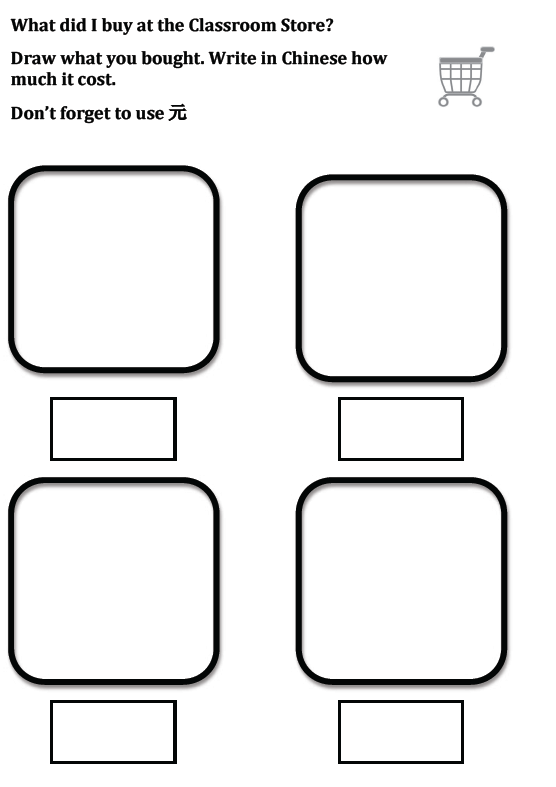 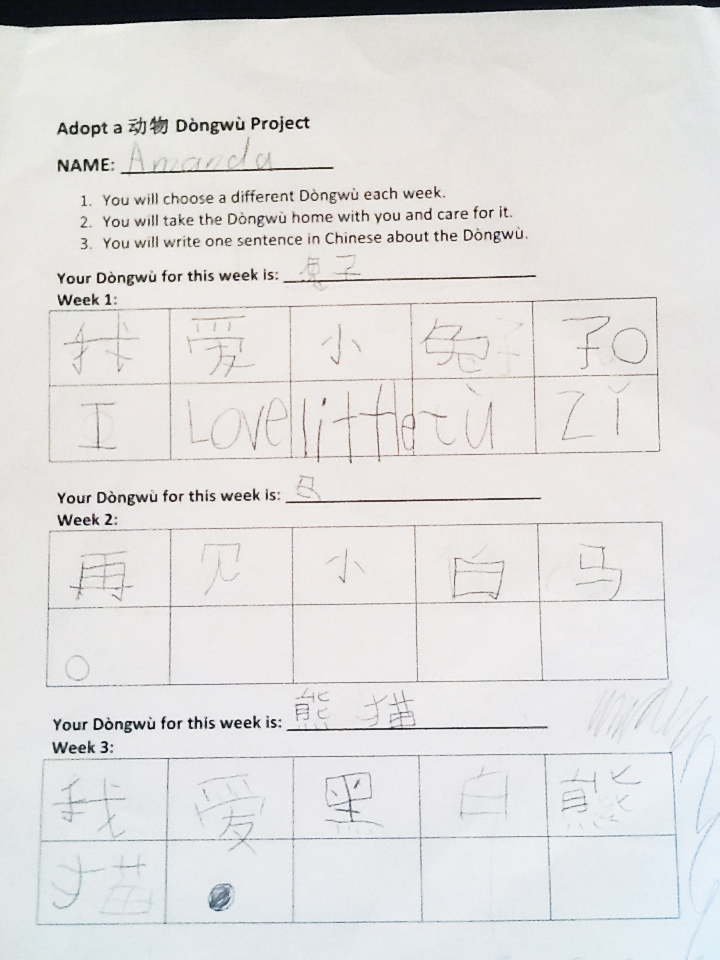 Puppets
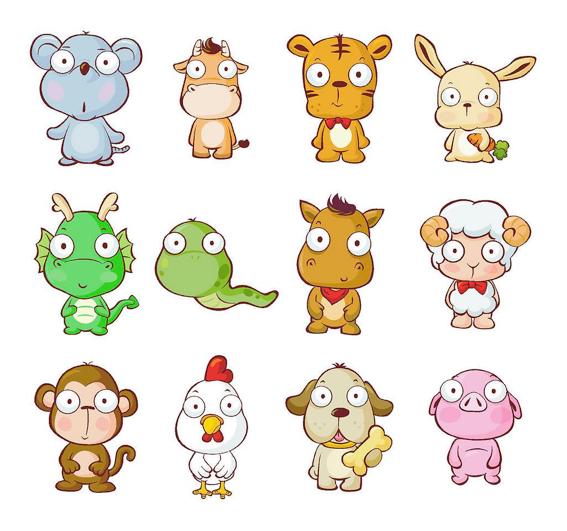 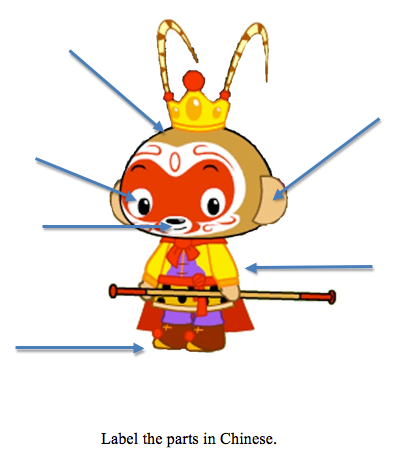 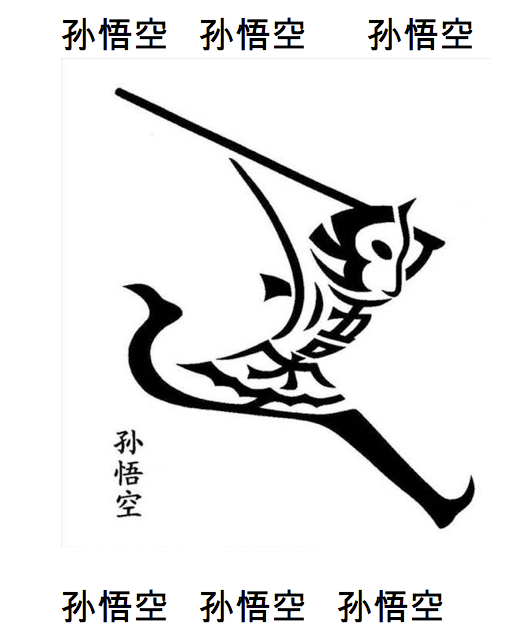 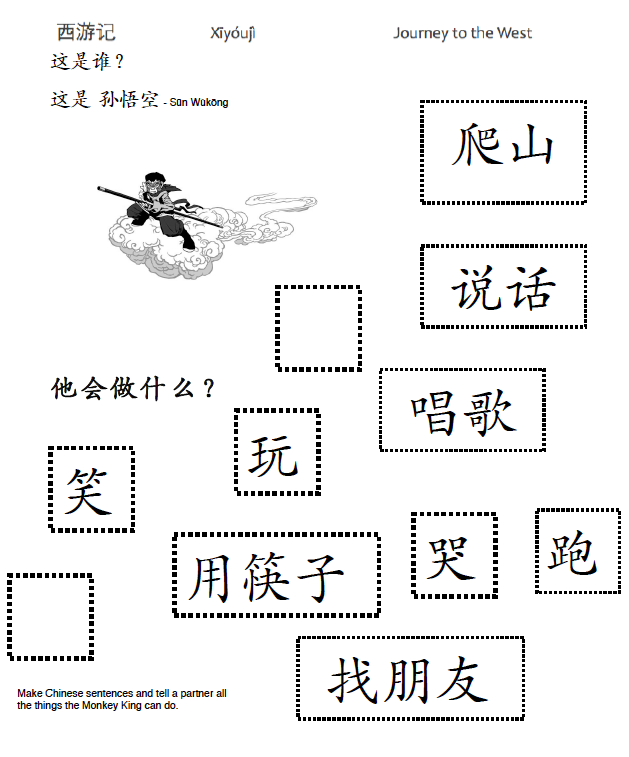 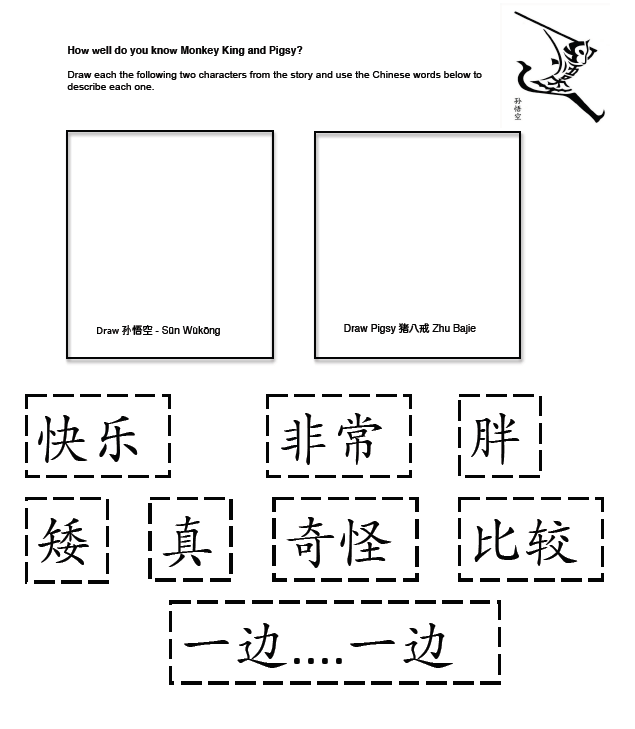 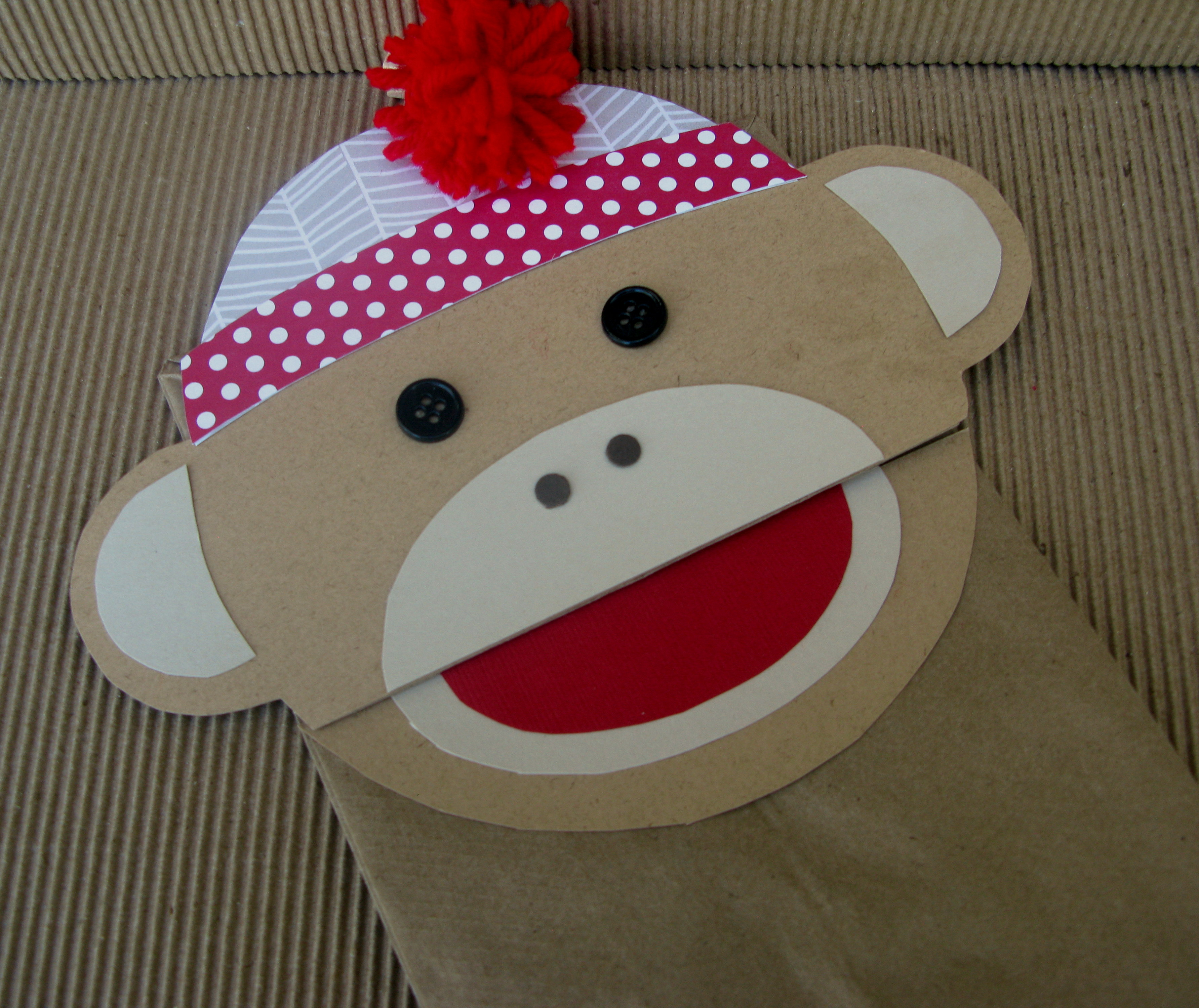 观点
Perspectives
culture
产品
做法
Products
Practices
[Speaker Notes: Important to remember these aspects of culture…
Sometimes we can focus on the products…paper cutting…making a lantern…and miss the opportunity to explore…perspectives and practices.
They are all interconnected.]
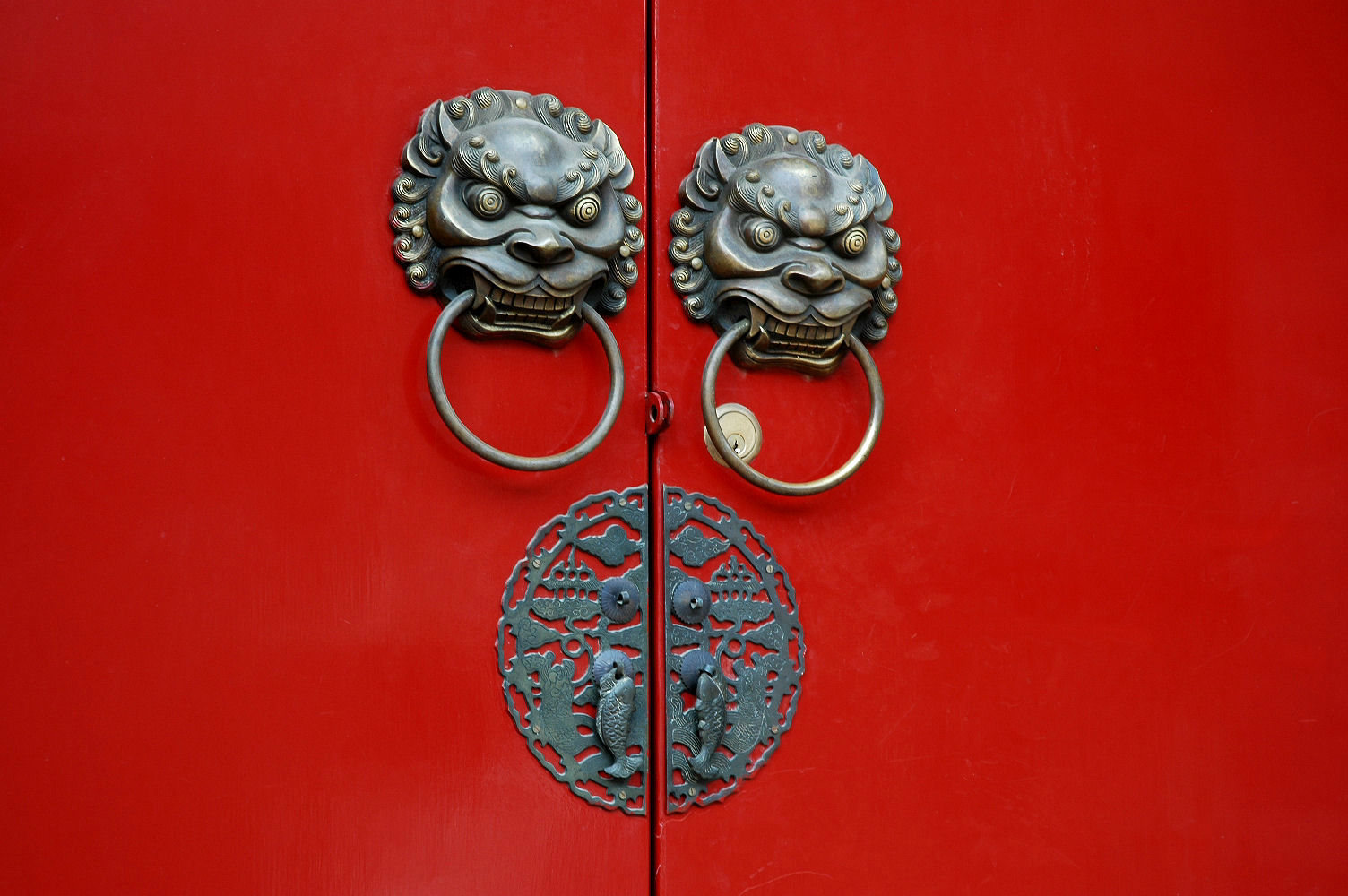 shaz@creativechinese.com